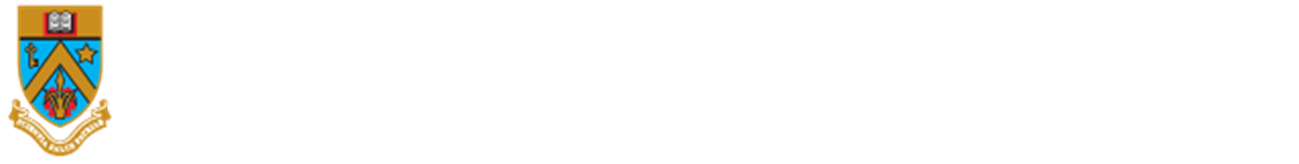 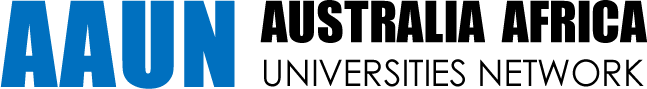 The Role of Higher Education in Achieving Sustainable Development Goals

A Case Study of the University of Mauritius
FORUM & AGM
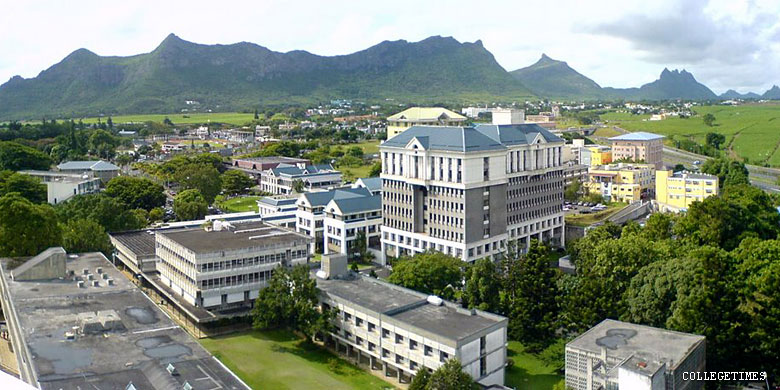 Professor (Mrs) Romeela Mohee, CSK, FRSC(UK), FMAST

Vice-Chancellor
University of Mauritius
Monday 5th  September 2016
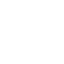 Higher Education & Sustainable Development Goals
HEIs and SD
HEIs and UN SDGs
HEIs as Agents of Change
*Education for sustainable development, June 2014 Report for UK HE Providers
Teaching in Action
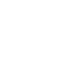 2015 marked the end of the United Nations Decade of Education for Sustainable Development
Areas of Intervention The Mauritian-African Context
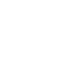 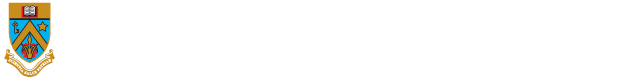 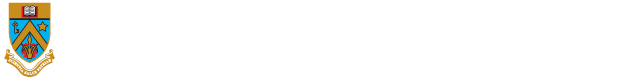 UoM Research& Community Engagement
To Promote University-Community Partnerships
Disaster Management and Monitoring; A Case Study
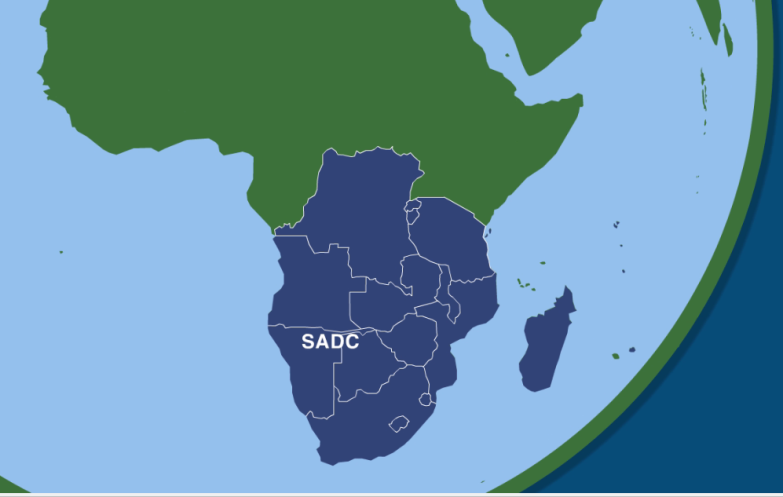 Monitoring for Environment & Security in Africa (MESA)
Purpose of the MESA Project

To use Earth’s Observation Data and Technology to support African decision makers and Planners in drawing up National, Regional and Continental Policies and Development Plans aimed at Sustainable Development.
MESA – In Short
Quick, Complete. Unbiased information from the Earth’s Observation Satellite,

Needed to support Planning and Decision Making,

For better management of Agriculture & the Environment,

At a time when all are threatened by climate change impacts.
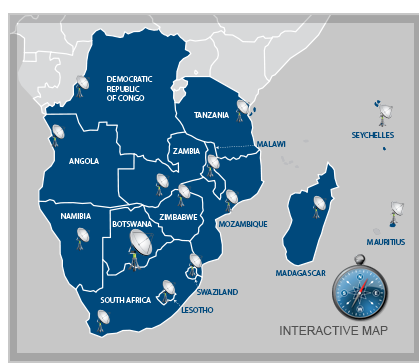 HEIs, SDGs and Tourism
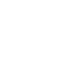 World Trade Organisation Chairs Program (WCP)
Strengthen the human and institutional capacities of universities from developing countries to support governments in the formulation of sound trade policies.
MSc Social Protection Financing